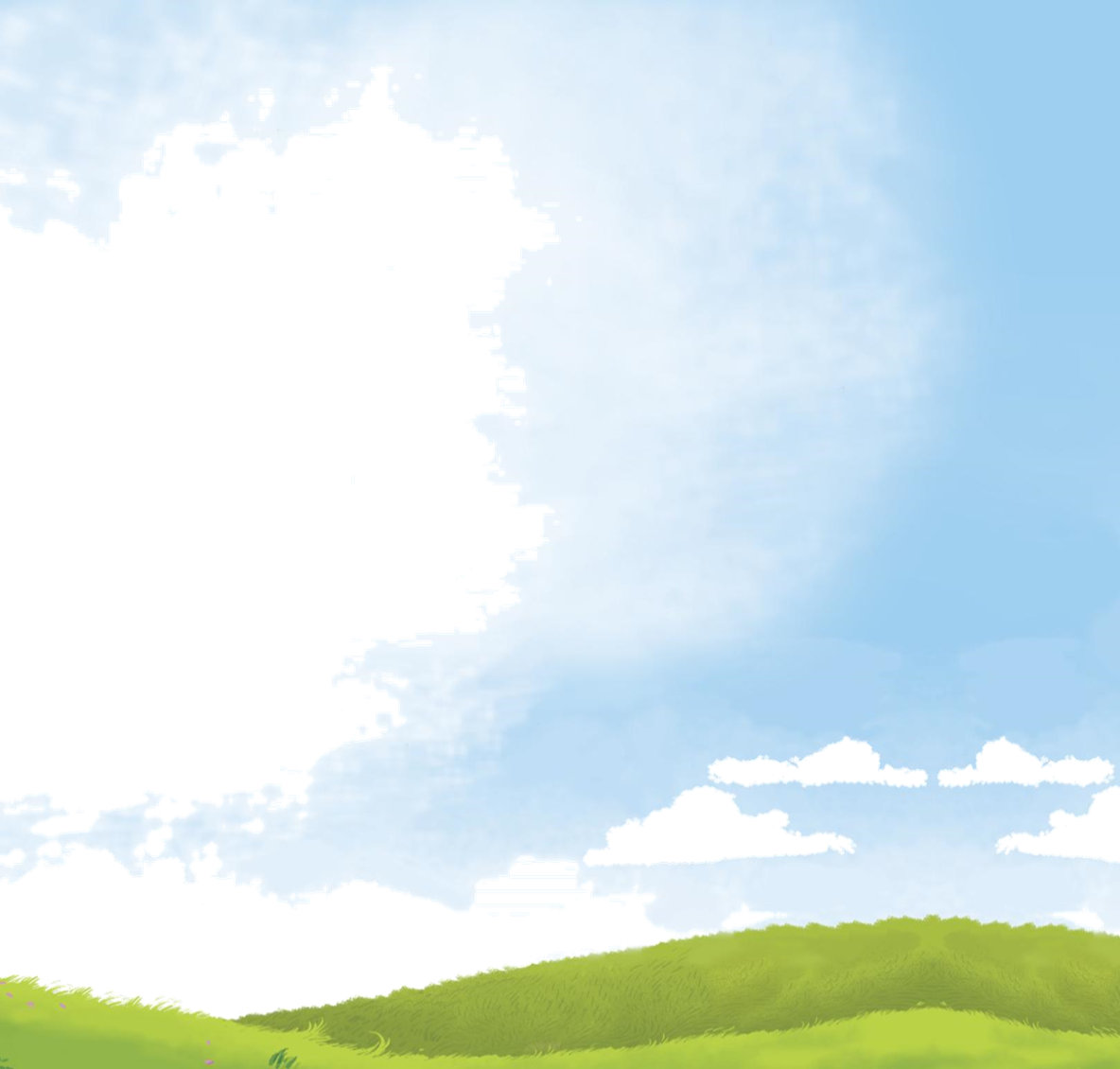 CHỦ ĐỀ 4
TÌNH BẠN BỐN PHƯƠNG
TIẾT 3
- Đọc nhạc: Bài đọc nhạc số 4
- Lí thuyết âm nhạc: Nhịp 4/4
- Nhạc cụ: Hòa tấu bài Au Clair La Lune
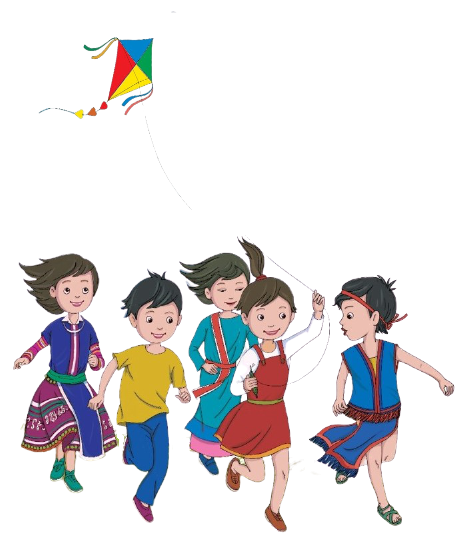 1. Đọc nhạc
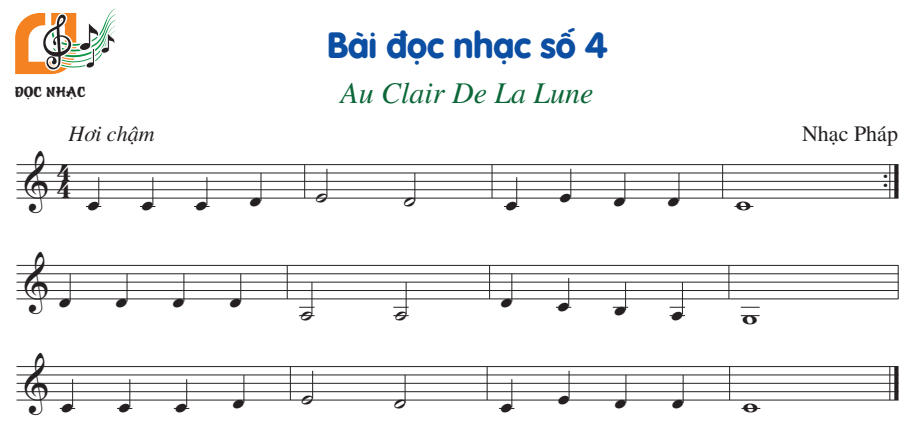 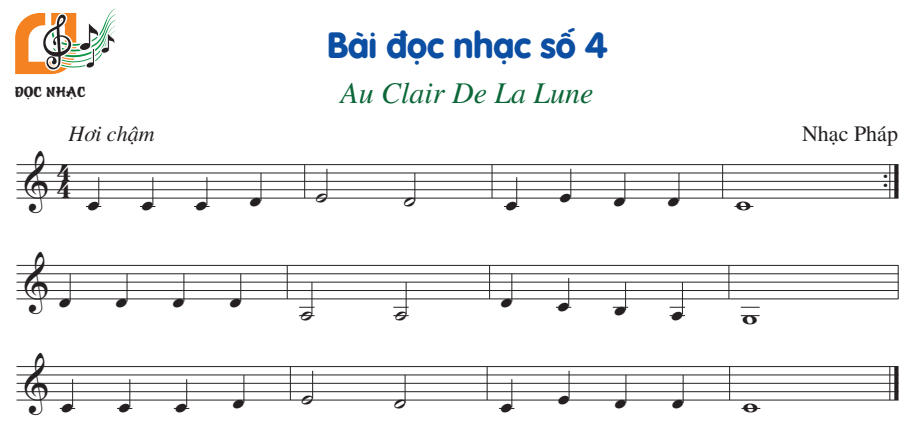 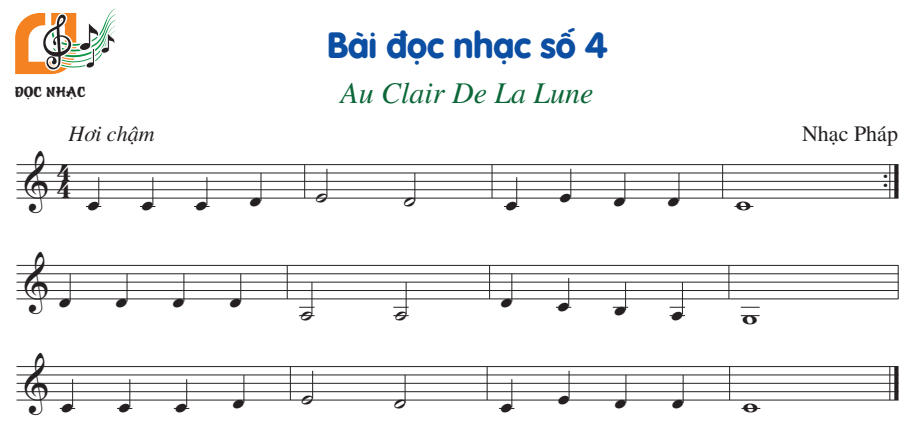 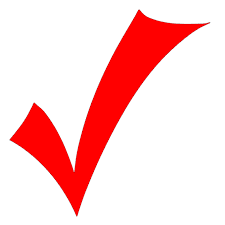 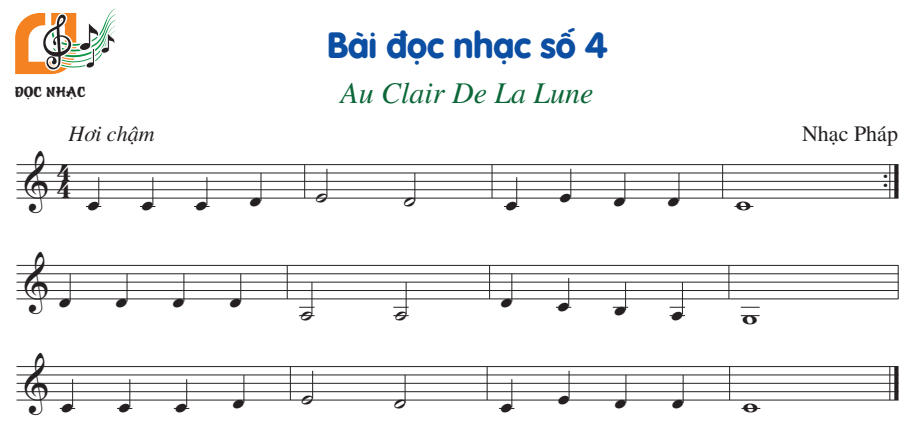 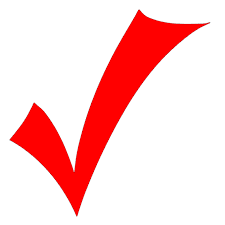 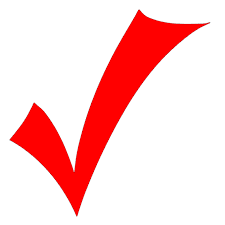 4 phách
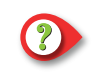 4
Nhịp:
Cao độ:
Trường độ:
4
Đô, Rê, Mi, Son, La
Tròn, trắng, đen
(Bài đọc nhạc số 4 gồm 4 nét nhạc: các nét nhạc 1, 2 và 4 giống nhau)
Luyện tập tiết tấu
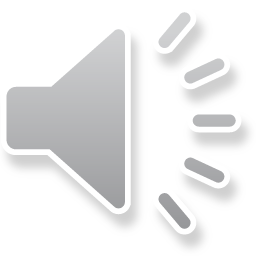 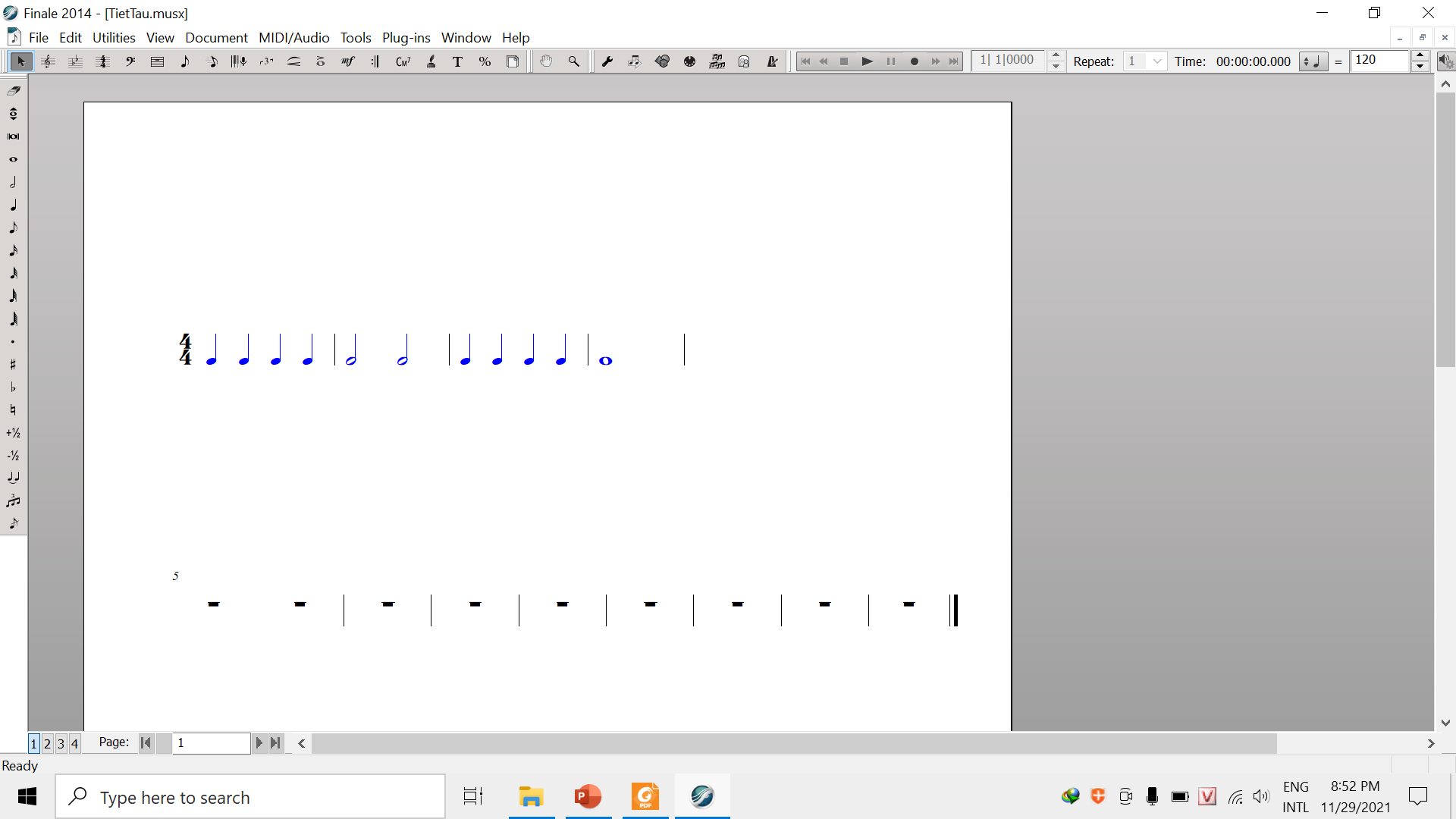 Luyện đọc nốt Son
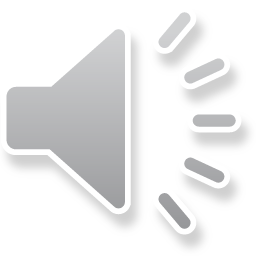 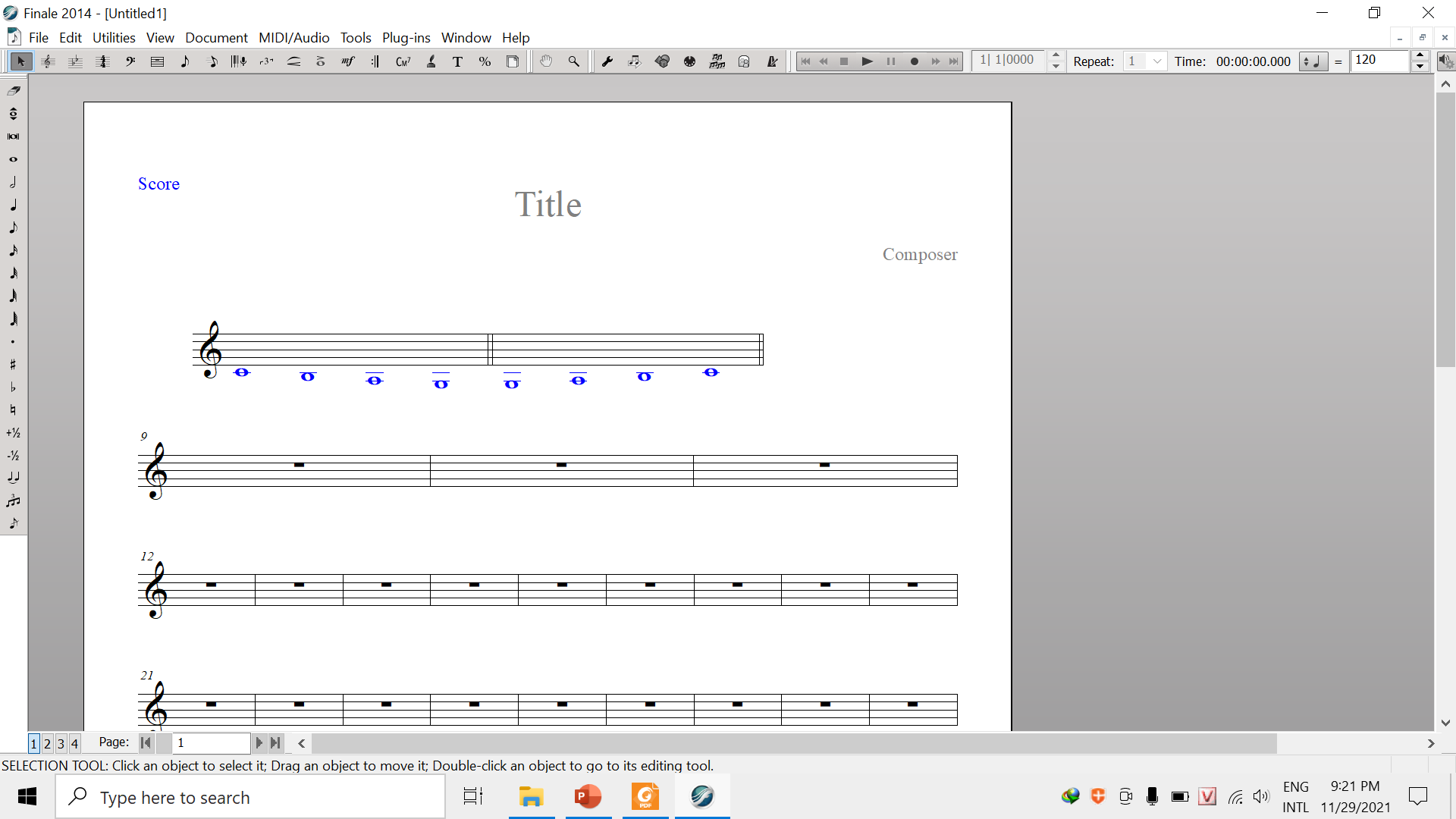 Nghe mẫu
Đọc từng nét nhạc
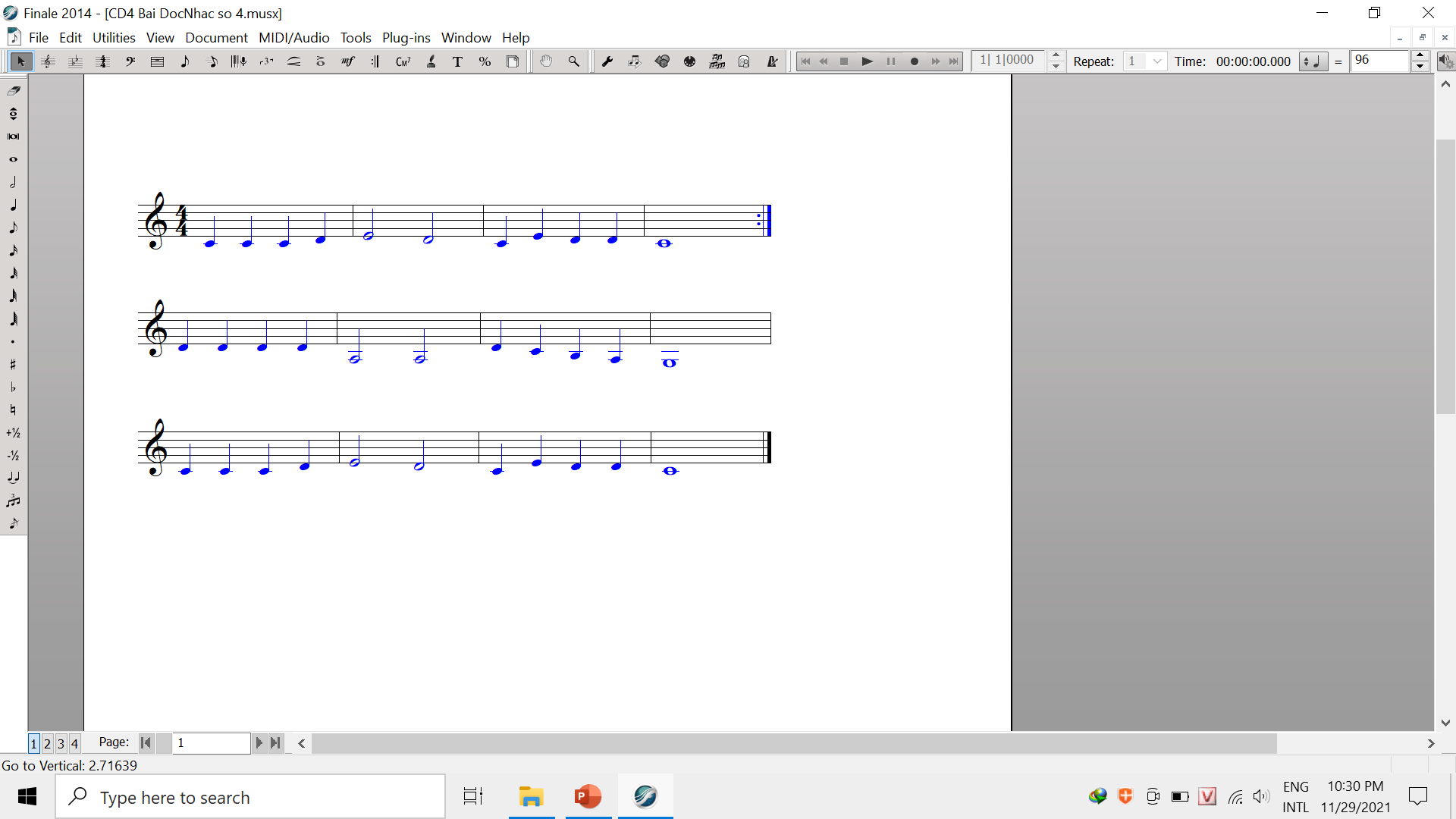 1 + 2
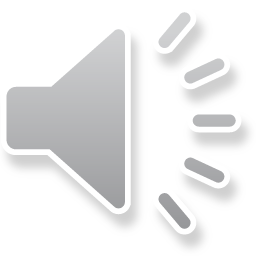 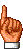 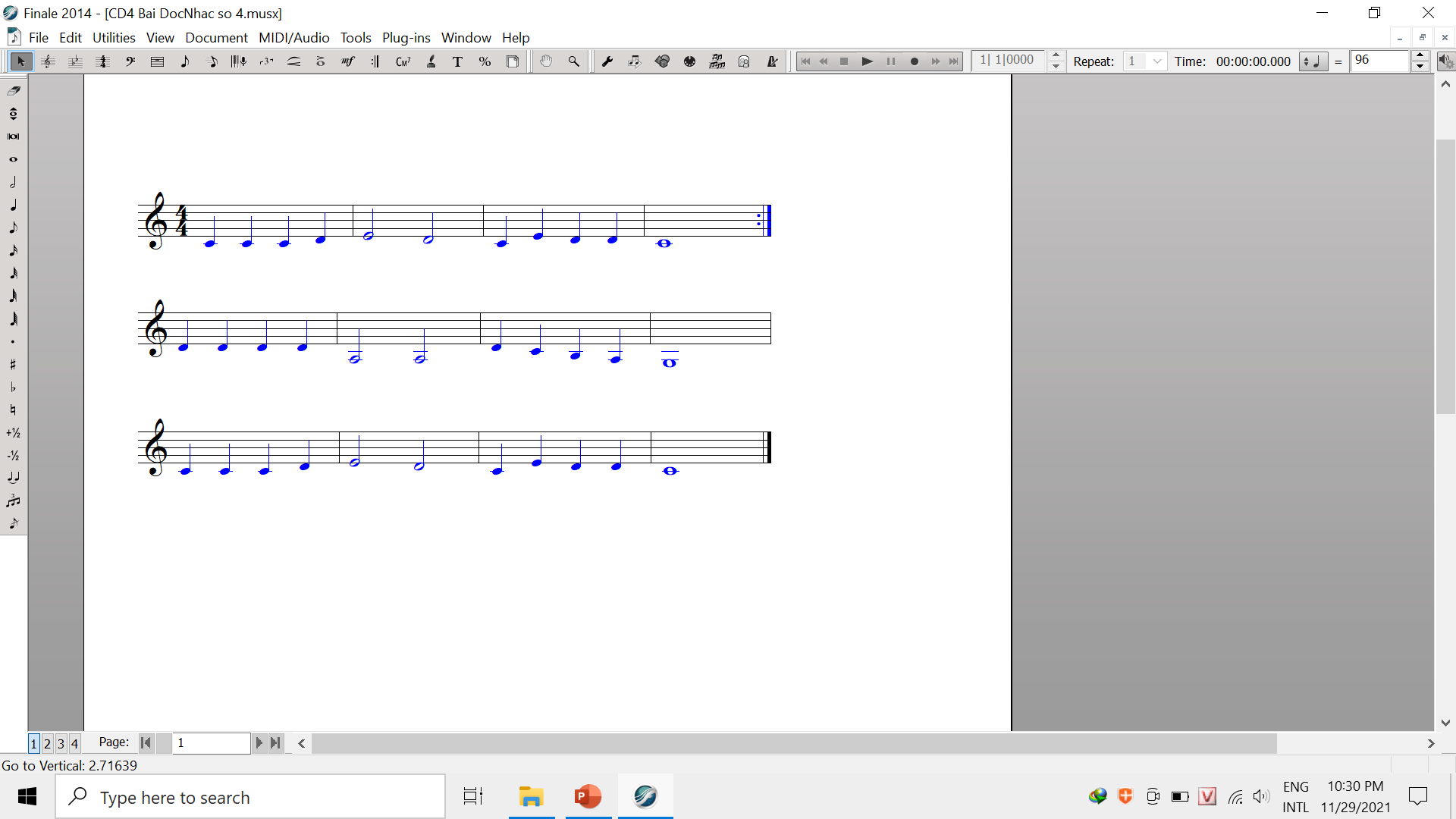 3
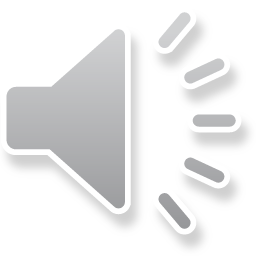 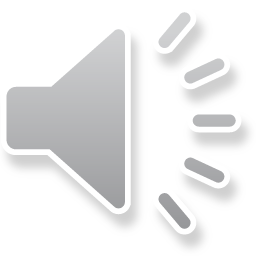 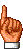 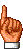 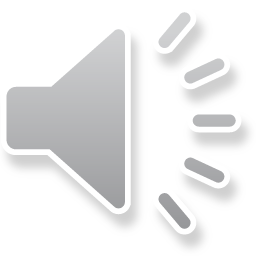 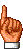 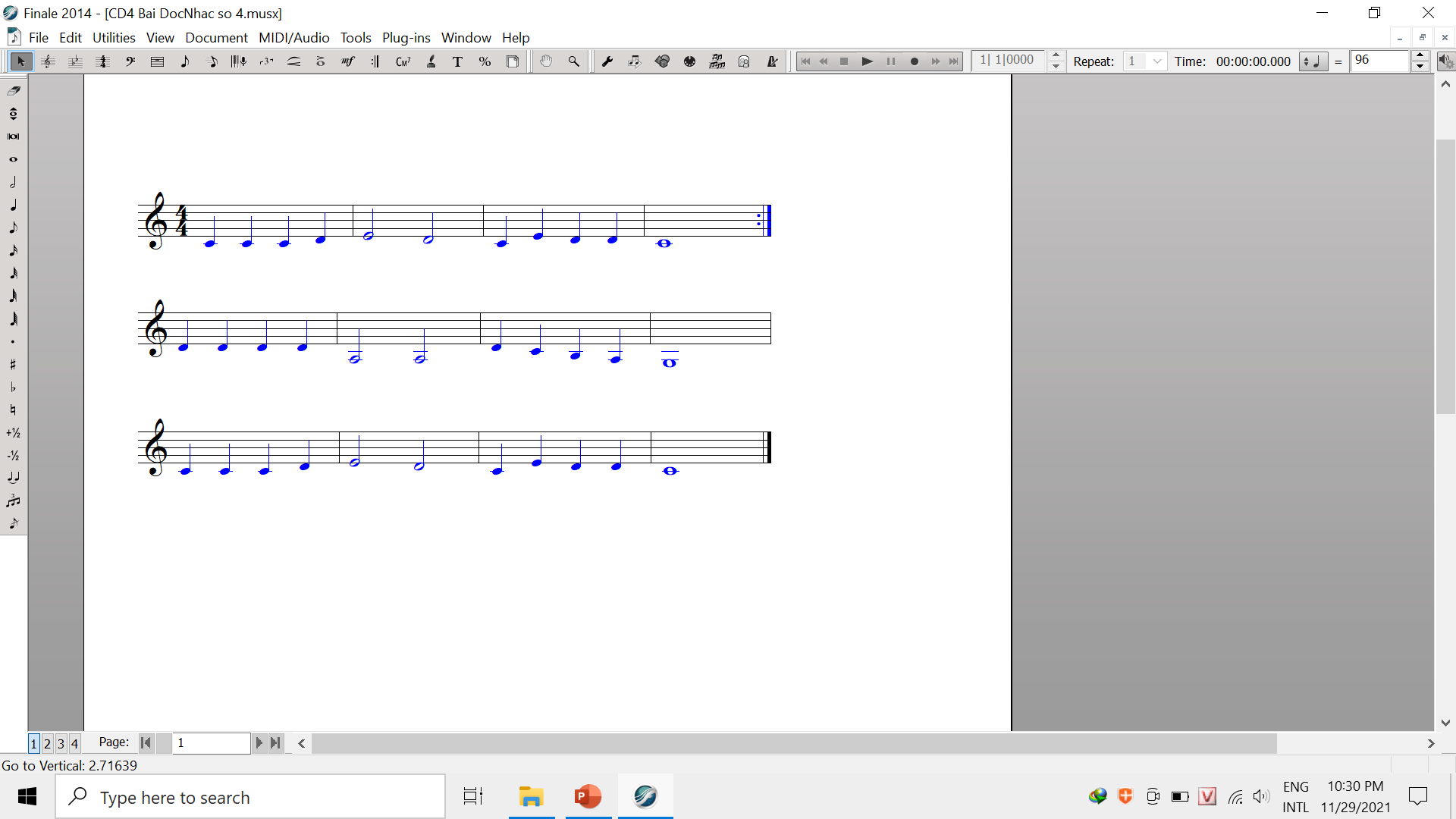 4
Đọc nhạc hoàn chỉnh cả bài kết hợp gõ đệm vào phách 1 và phách 3
4
2. Lí thuyết âm nhạc: Nhịp
4
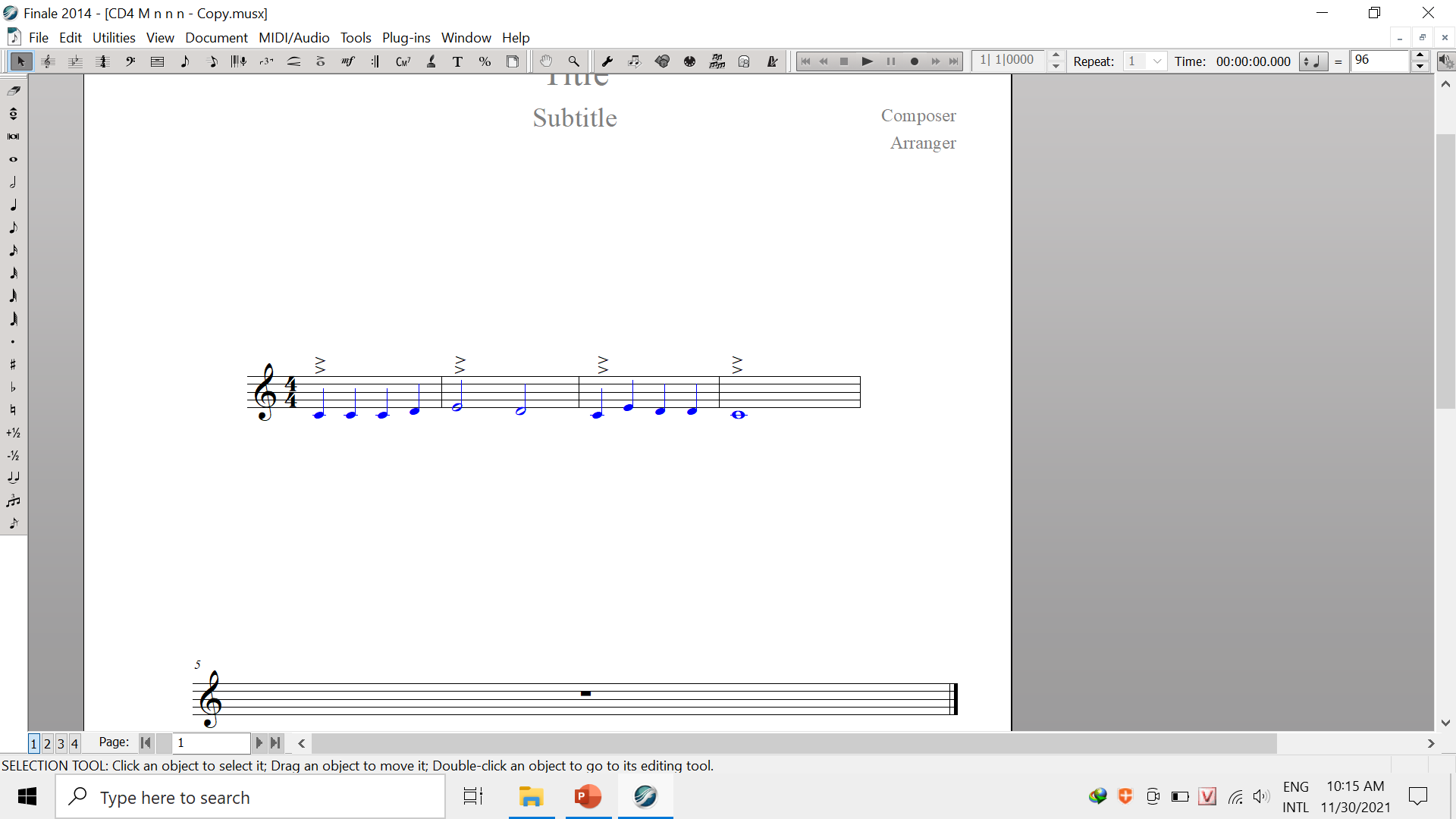 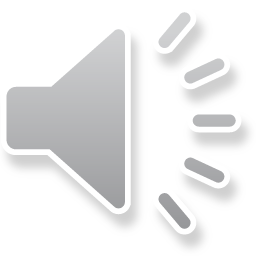 Ví dụ 1
M   n    n   n
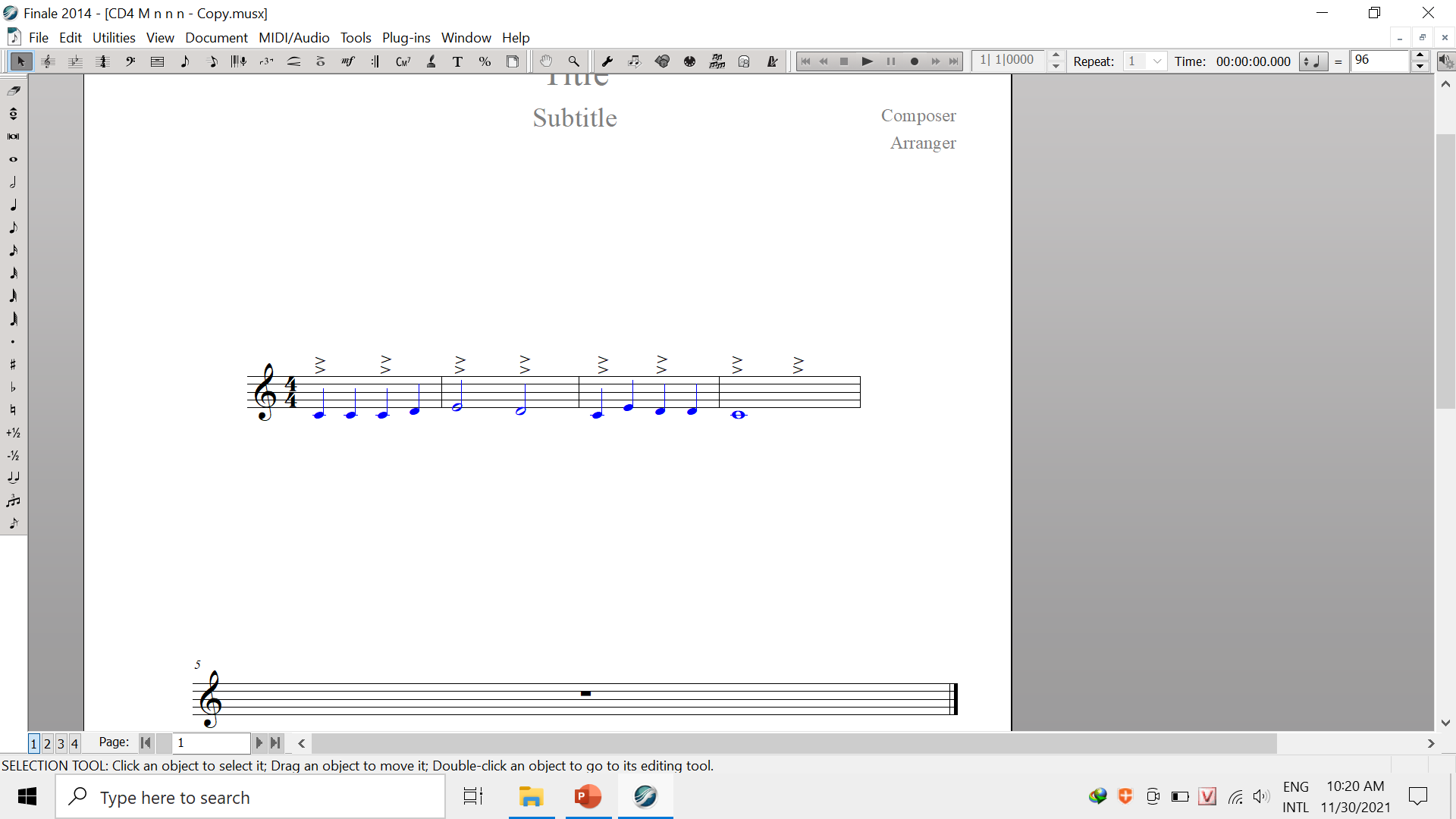 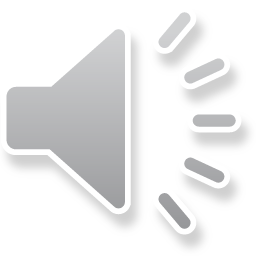 Ví dụ 2
M   n    M   n
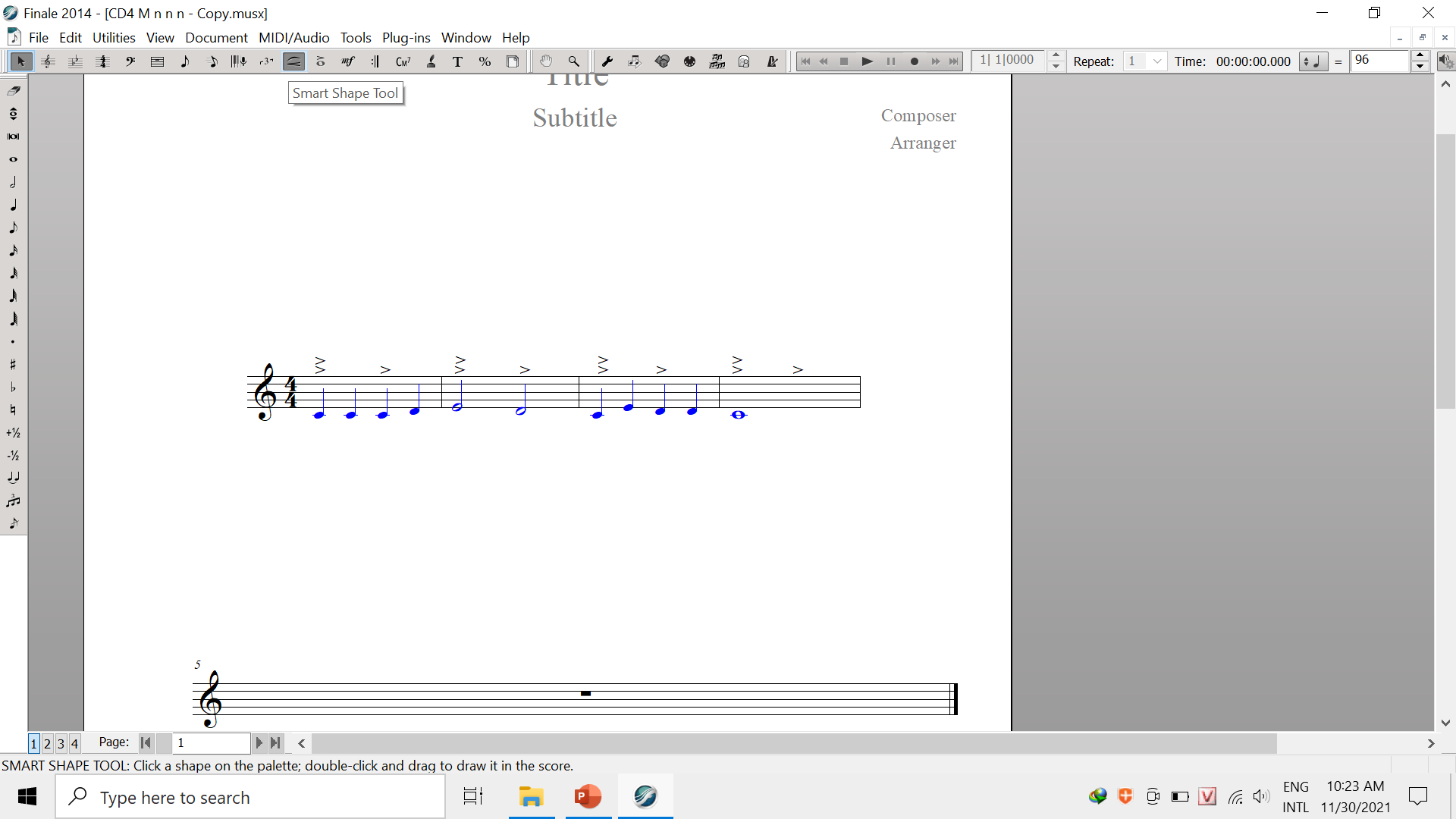 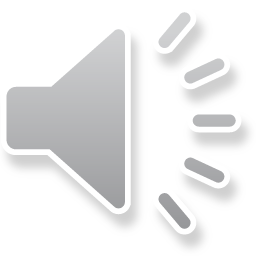 Ví dụ 3
M   n  mv   n
Thảo luận nhóm
Nhận xét Bài đọc nhạc số 4 
Có bao nhiêu phách trong một ô nhịp?
Trường độ của nốt đen tương đương với mấy phách?
Trường độ của nốt tròn tương đương với mấy phách?
Trong 3 ví dụ, cách nhấn phách ở ví dụ nào là phù hợp nhất với Bài đọc nhạc số 4?
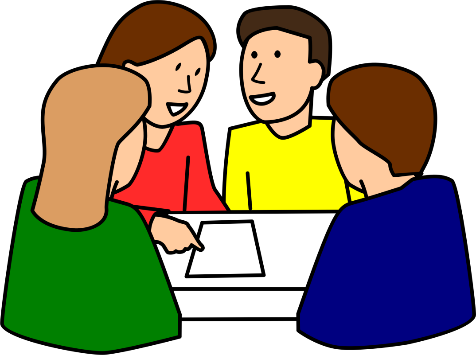 2
3
4
4
4
4
2

Nốt đen

M – n
3

Nốt đen

M – n – n
4

Nốt đen

M – n – Mv – n
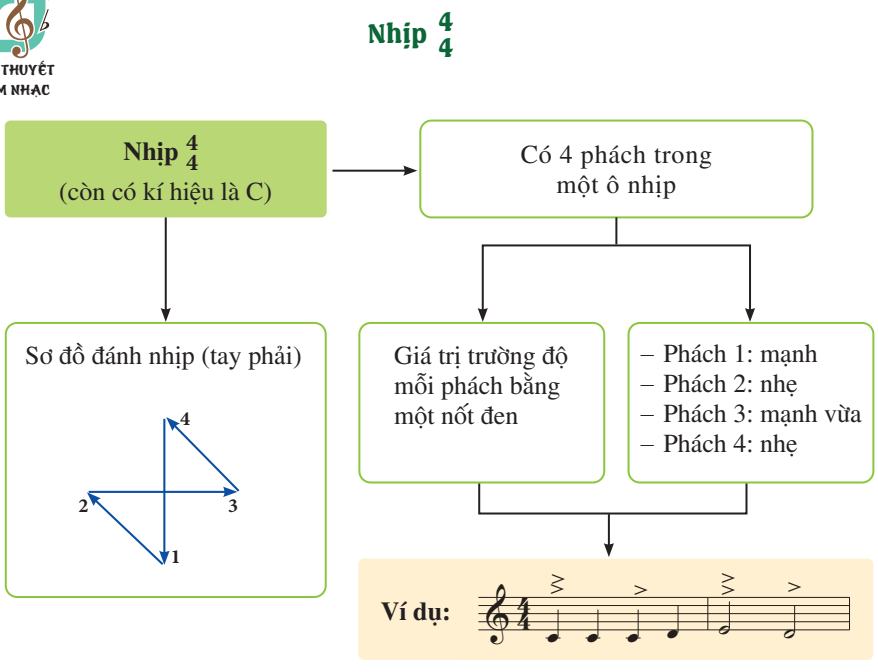 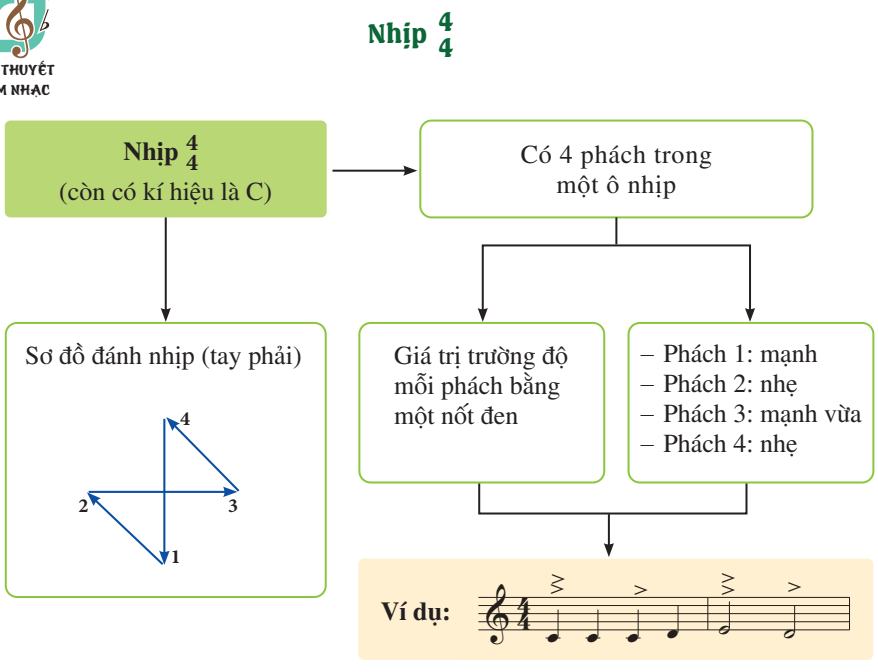 4
4
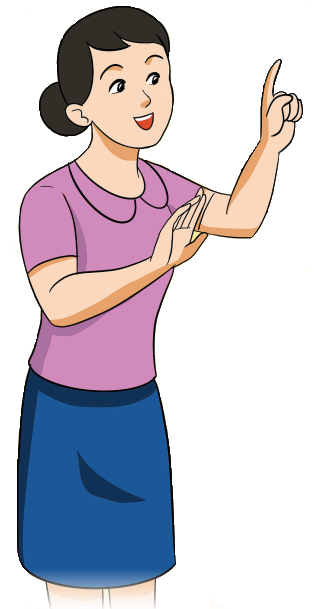 Đánh nhịp
4
4
4
4
2
2
2
3
2
3
3
3
1
1
1
1
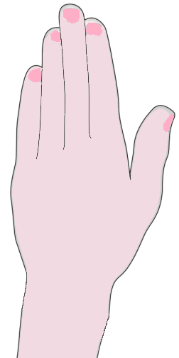 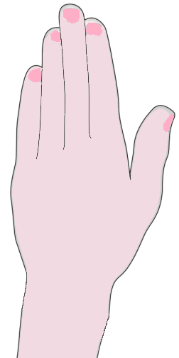 Tay trái                                                     Tay phải
4
4
Luyện tập đánh nhịp
Bài tập
Vạch nhịp cho đoạn nhạc dưới đây:
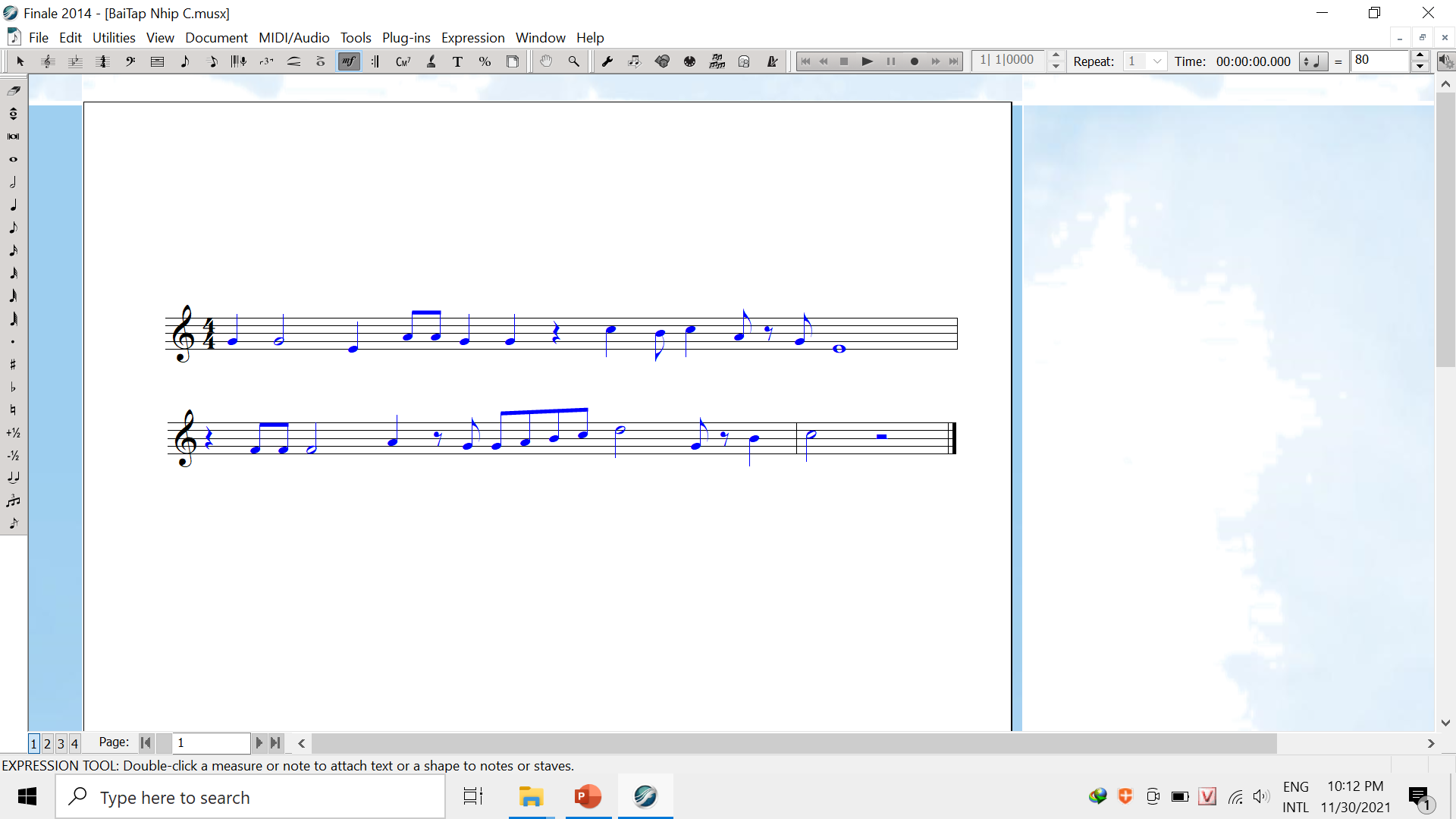 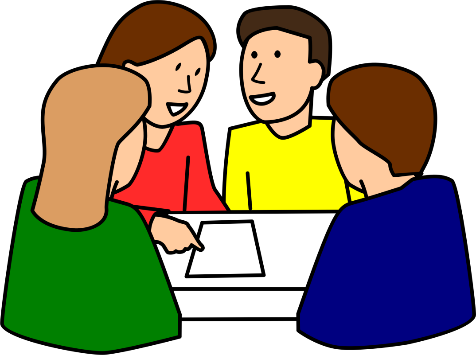 3. Nhạc cụ
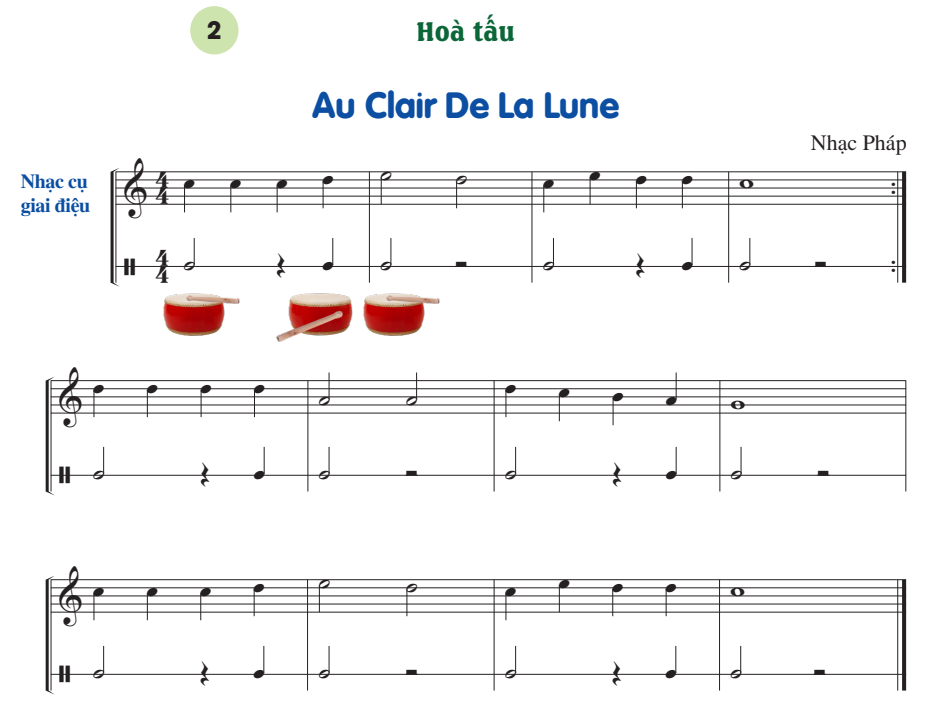 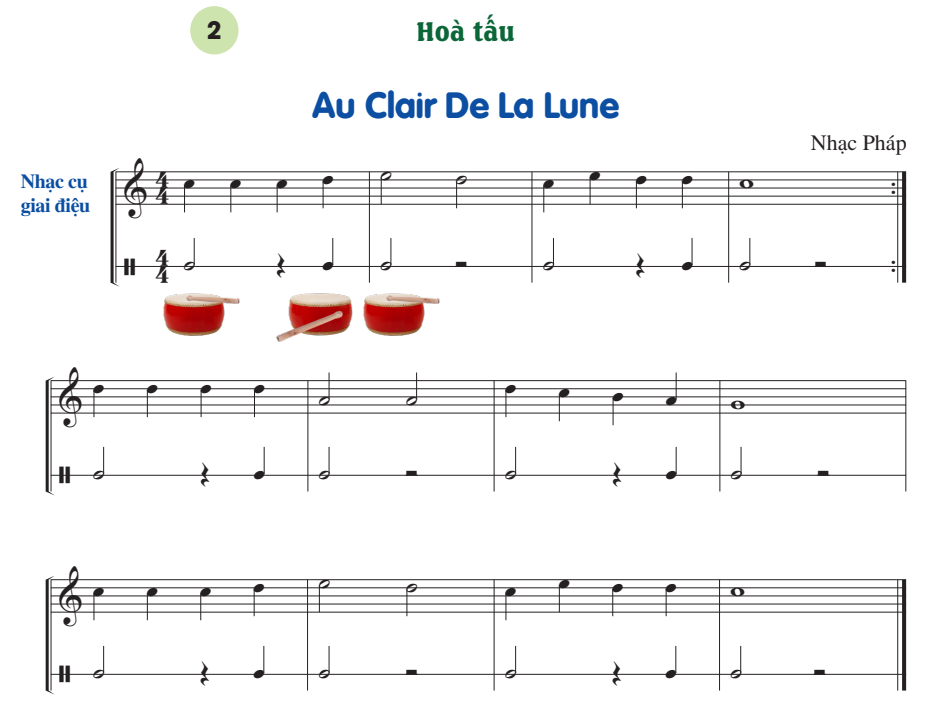 BÈ GIAI ĐIỆU
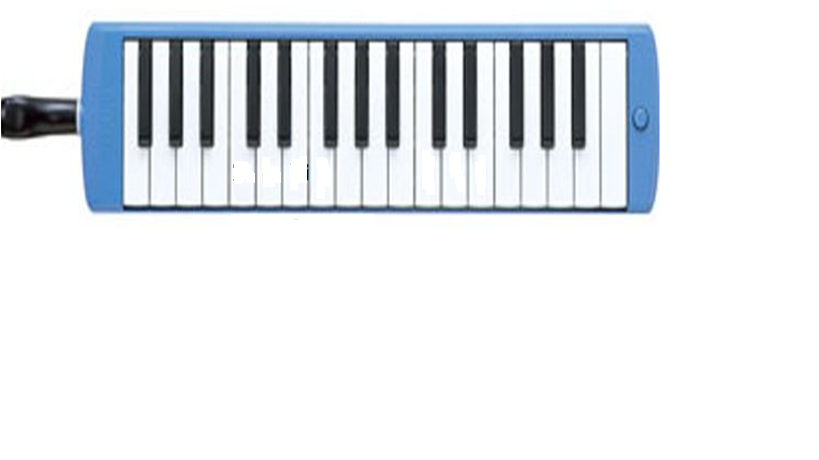 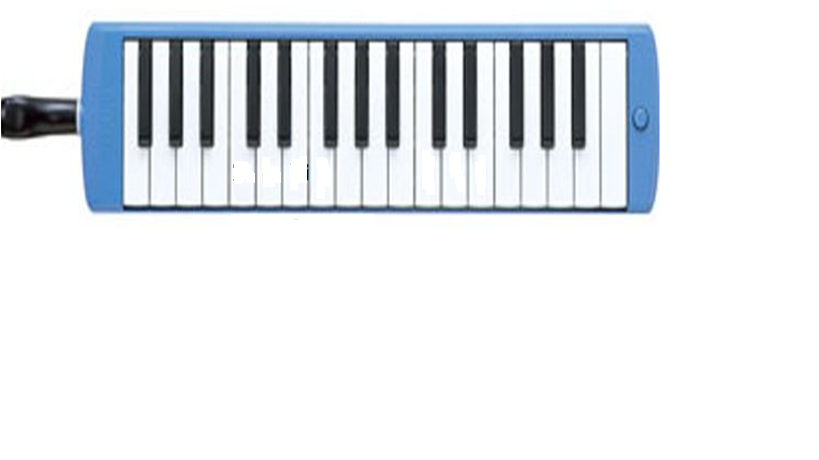 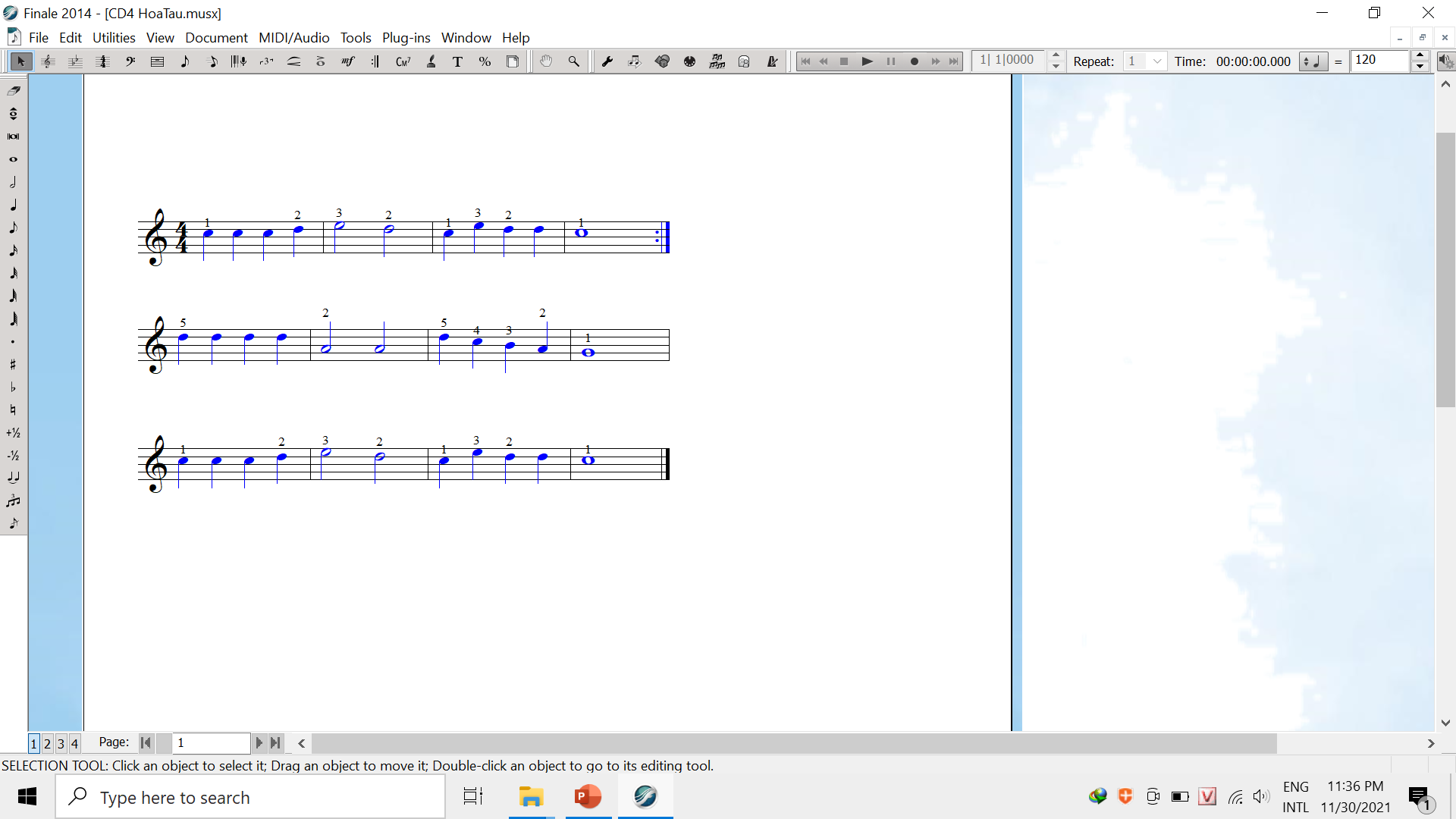 1 + 2
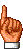 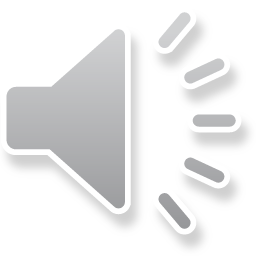 1
1
2
2
3
3
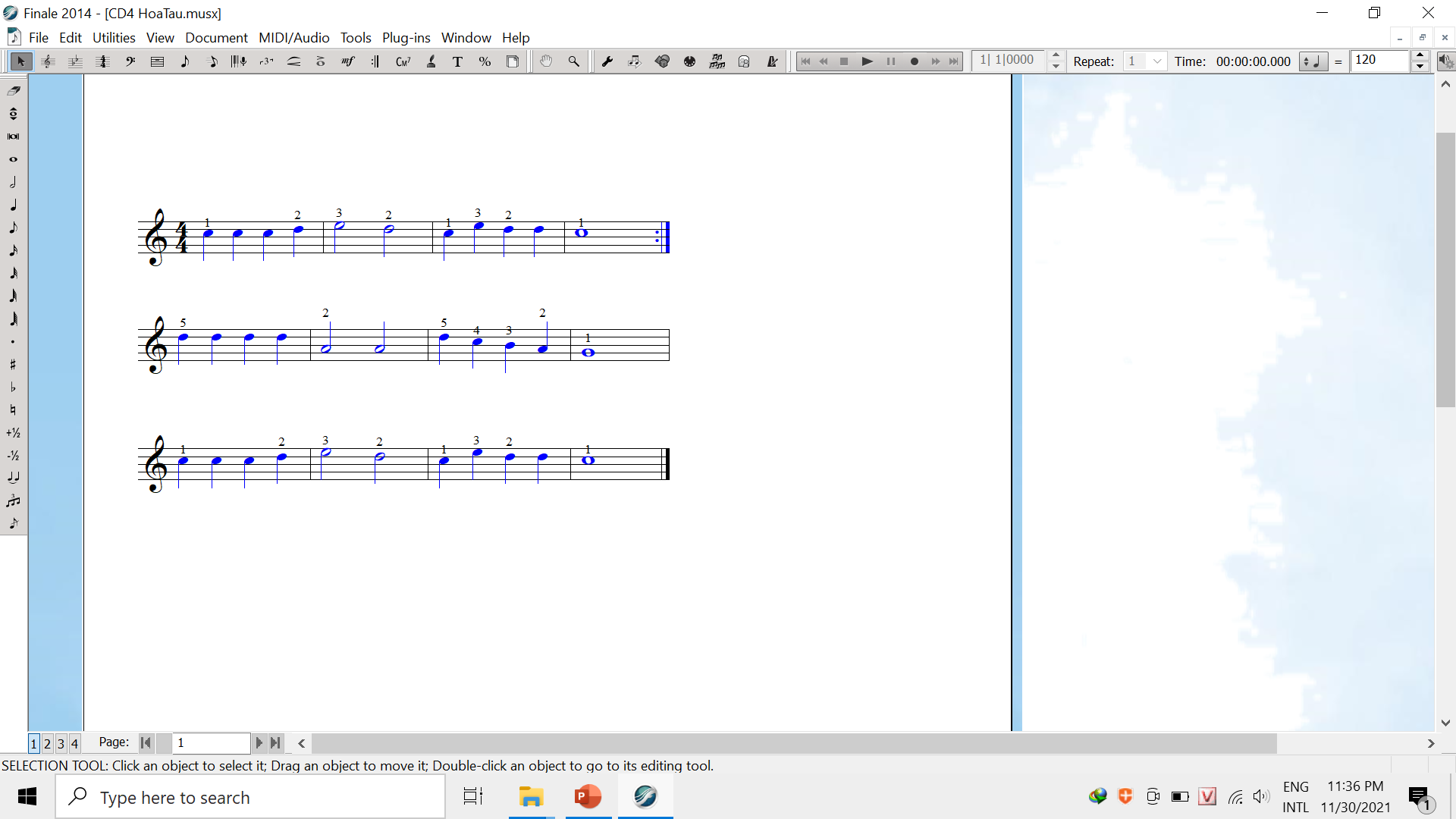 3
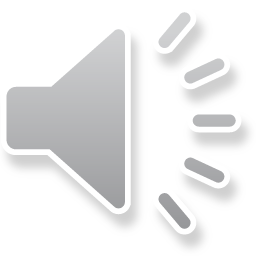 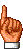 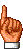 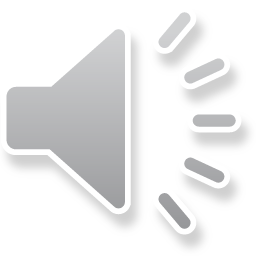 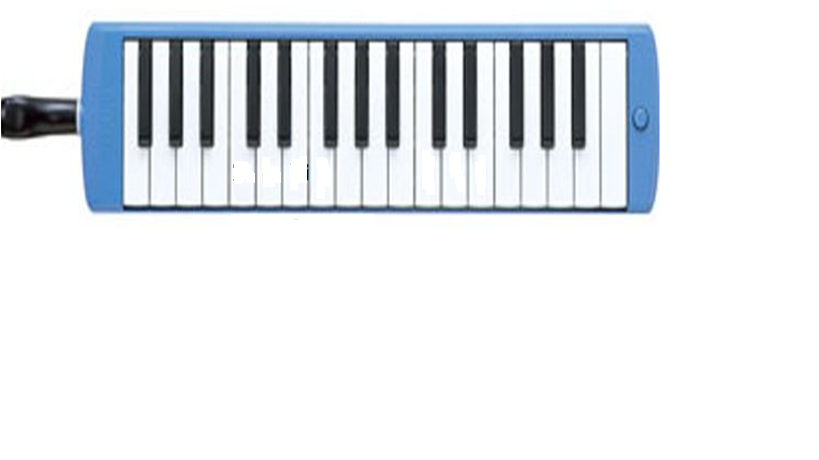 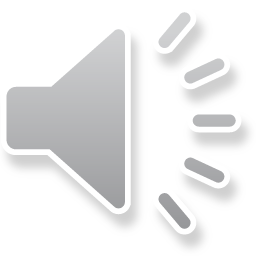 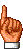 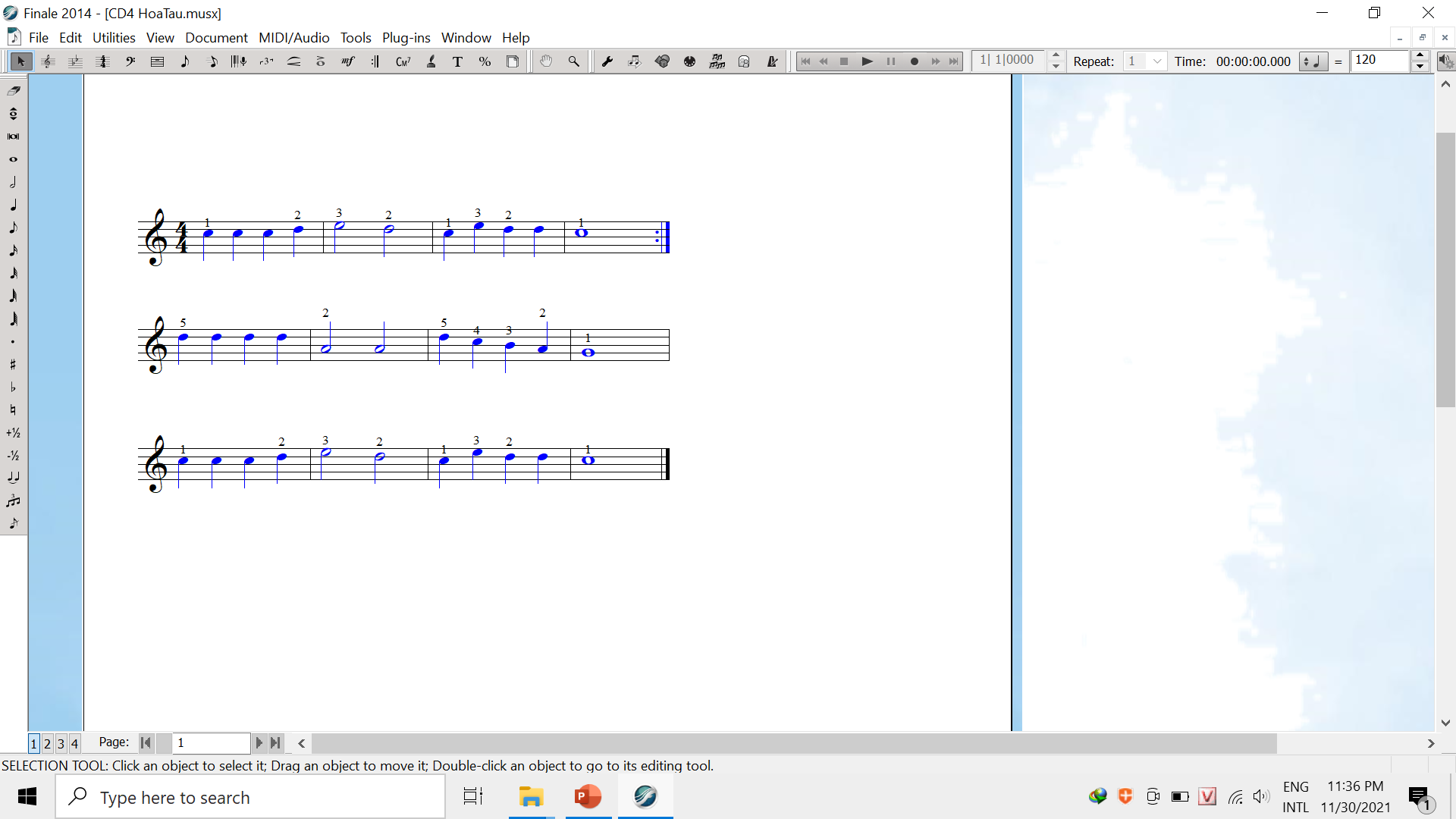 4
5
4
2
3
1
BÈ TRỐNG NHỎ
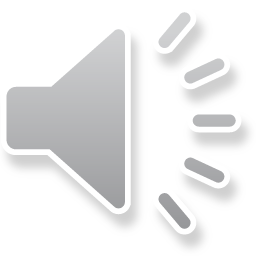 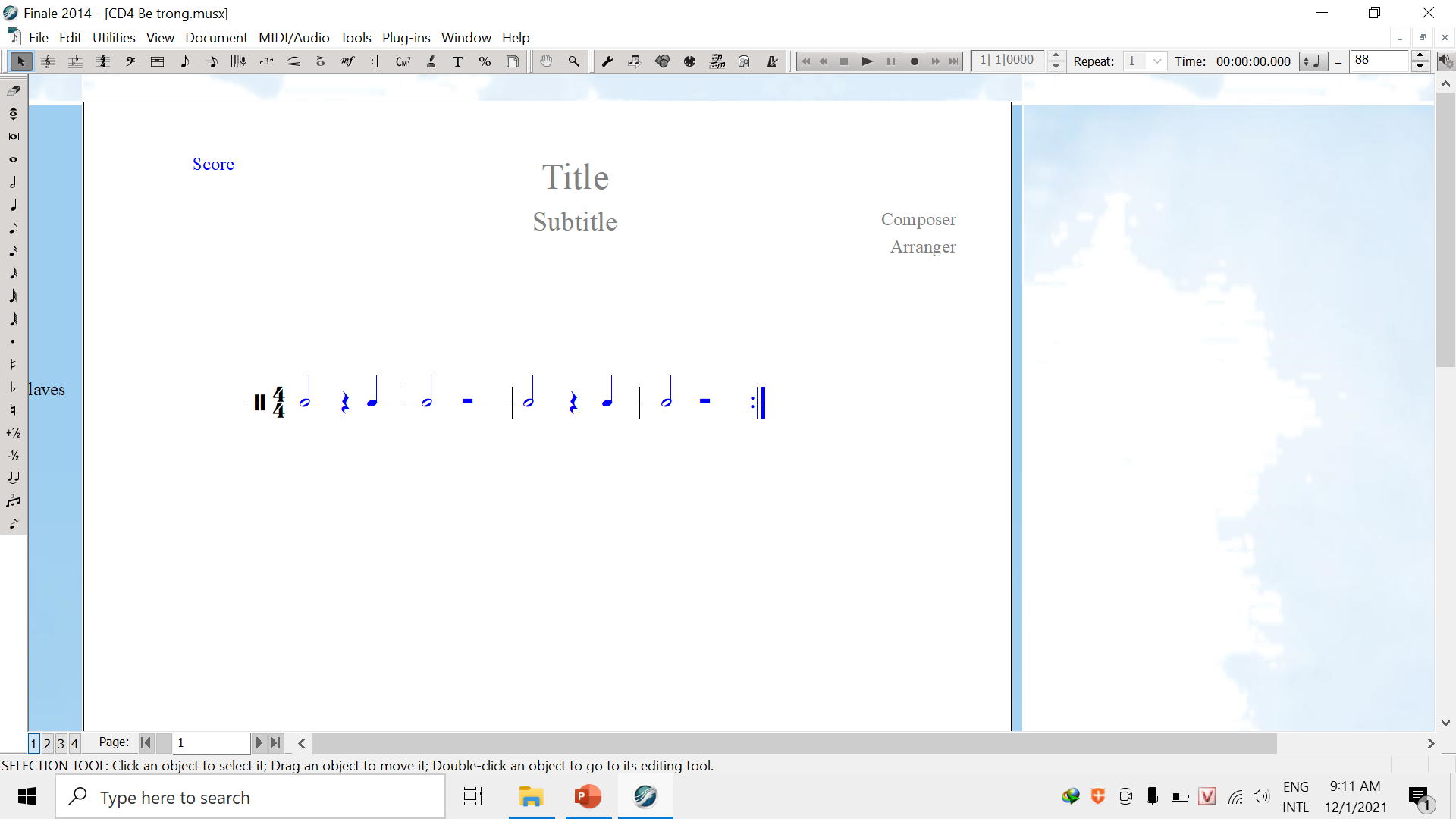 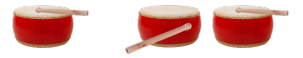 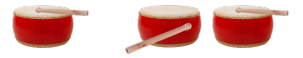 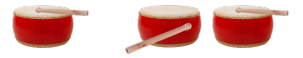 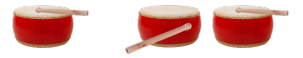 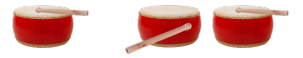 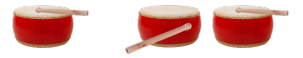 MINH HOẠ GHÉP CÁC BÈ NHẠC CỤ
GHÉP CÁC BÈ NHẠC CỤ
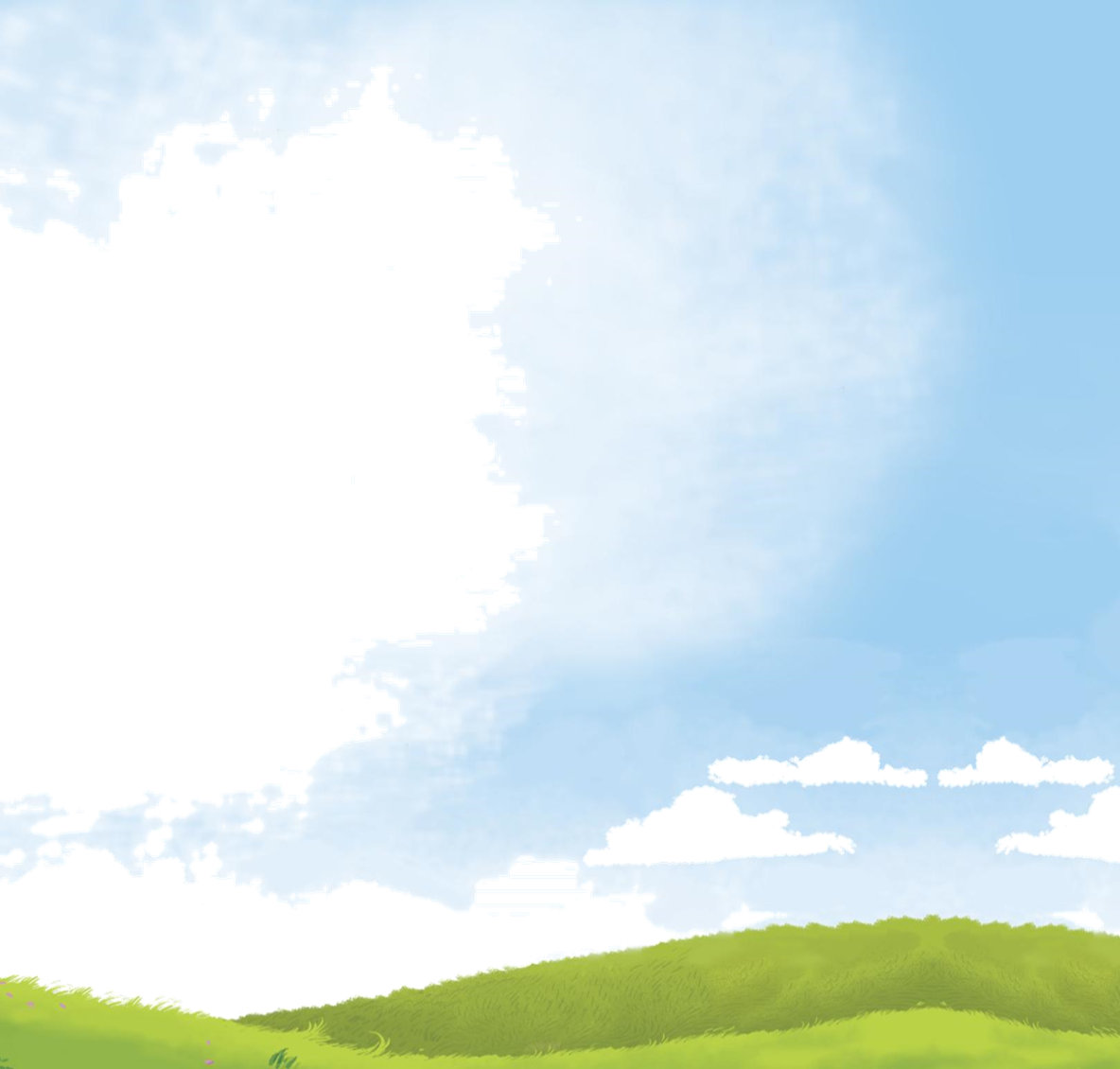 DẶN DÒ VỀ NHÀ
Đọc thành thạo Bài đọc nhạc số 4
Tập chơi các bè của bài hoà tấu.
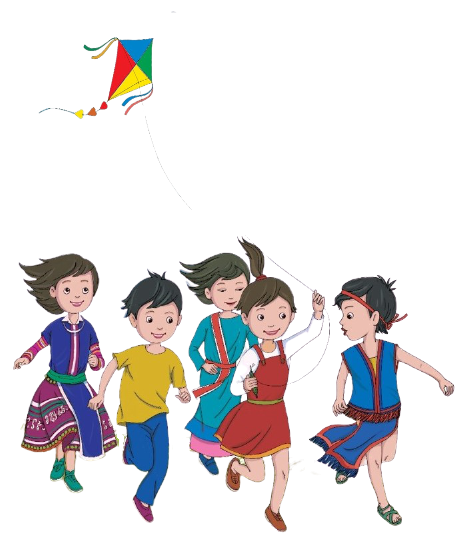